LOG601 - ΣΥΣΤΗΜΑΤΑ ΔΙΑΧΕΙΡΙΣΗΣ ΕΠΙΧΕΙΡΗΣΙΑΚΩΝ ΠΟΡΩΝ
Δρ Αικατερίνη Μαρινάγη ,  ΔΔρ Δαμιανός Σακάς
Ενότητα 4:  H λειτουργικότητα των συστημάτων ERP – μέρος Β΄
Δρ Αικατερίνη Μαρινάγη,  ΔΔρ Δαμιανός Σακάς
Η παρουσίαση βασίζεται στο βιβλίο: 
ΦΙΤΣΙΛΗΣ Π. (2015) «Σύγχρονα  Πληροφοριακά Συστήματα Επιχειρήσεων», ΚΑΛΛΙΠΟΣ
Κύρια σημεία
Βασικές επιχειρησιακές διεργασίες οργανισμού
ERP - Υποσύστημα Διοίκησης Ανθρώπινου Δυναμικού
3
Βασικές επιχειρησιακές διεργασίες
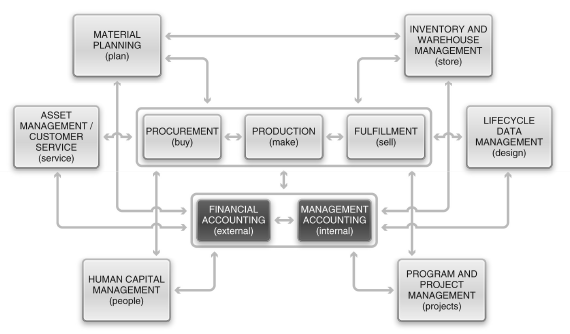 4
( Magal and Word, 2011)
[Speaker Notes: Το σχήμα παρουσιάζει τις βασικές επιχειρησιακές διεργασίες ενός οργανισμού και τη διαλειτουργική (cross-functional) φύση των διεργασιών. Ο τρόπος που ένας οργανισμός αξιοποιεί τις διεργασίες αυτές εξαρτάται από τους στόχους και τη δυναμική του.
Στη συνέχεια θα αναλυθούν οι βασικές αυτές διεργασίες.]
Βασικές επιχειρησιακές διεργασίες - Πυρήνας
PROCUREMENT
(buy)
ΠΡΟΜΗΘΕΙΕΣ
PRODUCTION
(make)
ΠΑΡΑΓΩΓΗ
FULFILLMENT
(sell)
ΠΩΛΗΣΕΙΣ
5
[Speaker Notes: Στον «πυρήνα» των διεργασιών της επιχείρησης συναντάμε 3 βασικές διεργασίες: Προμήθειες, Παραγωγή και Πωλήσεις.]
Προμήθειες
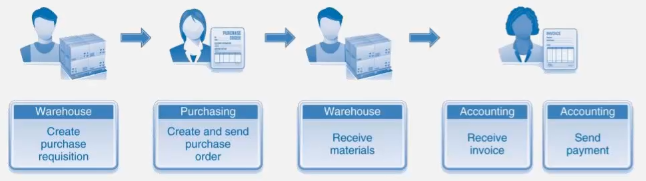 6
[Speaker Notes: Οι Προμήθειες σχετίζονται με όλα τα υλικά που ένας οργανισμός προμηθεύεται, όπως οι πρώτες ύλες που απαιτούνται για την παραγωγή προϊόντων. Η διαδικασία ξεκινά όταν προκύπτει η ανάγκη προμήθειας ενός υλικού, για παράδειγμα λόγω χαμηλού επιπέδου αποθέματος. Τότε η αποθήκη υποβάλλει αίτημα αγοράς του υλικού στο τμήμα αγορών. Το τμήμα αγορών εντοπίζει τον κατάλληλο προμηθευτή και του στέλνει την παραγγελία αγοράς. Ο προμηθευτής ανταποκρίνεται και στέλνει το υλικό. Η αποθήκη παραλαμβάνει. Το λογιστήριο λαμβάνει το τιμολόγιο, διεκπεραιώνει την αντιπαραβολή του με την παραληφθείσα παραγγελία και εξοφλεί τον προμηθευτή. Στο συγκεκριμένο παράδειγμα η διεργασία ενεργοποιήθηκε λόγω χαμηλού αποθέματος.
Η διεργασία μπορεί να ενεργοποιηθεί επίσης μέσω της πρόβλεψης ζήτησης, ή λόγω βλάβης ενός εξαρτήματος στην παραγωγή, ή λόγω αυξημένων παραγγελιών πελατών.]
Παραγωγή
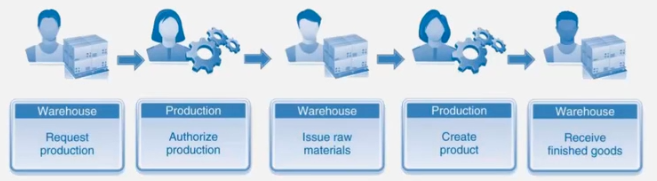 7
[Speaker Notes: Η διεργασία της παραγωγή περιλαμβάνει την παραγωγή ή την κατασκευή ενός προϊόντος. Ενεργοποιείται μέσω του προγραμματισμού παραγωγής  (Production Planning) ή λόγω της παραγγελίας πελάτη. Στο σενάριο που παρουσιάζεται η αποθήκη αντιλαμβάνεται ότι το απόθεμα ενός προϊόντος είναι χαμηλό και ενημερώνει το τμήμα της παραγωγής. Το τμήμα παραγωγής εγκρίνει την παραγωγή μιας ποσότητας του προϊόντος. Η αποθήκη παραχωρεί τις πρώτες ύλες που απαιτούνται για την παραγωγή. Η ποσότητα του προϊόντος παρασκευάζεται και παραλαμβάνεται από την αποθήκη ώστε να προστεθεί στο απόθεμά της. Το τελευταίο βήμα μπορεί να ενεργοποιήσει τη διεργασία “Inventory and Warehouse Management”.]
Πωλήσεις
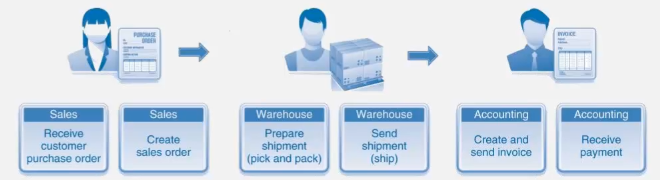 8
[Speaker Notes: Η διεργασία των Πωλήσεων περιλαμβάνει όλα τα βήματα των Πωλήσεων και της Διανομής. Η διεργασία ενεργοποιείται από την παραγγελία ενός πελάτη που παραλαμβάνεται από το τμήμα των πωλήσεων. Το τμήμα πωλήσεων αξιολογεί την παραγγελία και στέλνει τα στοιχεία της παραγγελίας σε άλλα τμήματα του οργανισμού. Η αποθήκη ετοιμάζει την παραγγελία και τη στέλνει στον πελάτη μαζί με το τιμολόγιο/απόδειξη που έχει εκδώσει το Λογιστήριο. Ο πελάτης πληρώνει και το λογιστήριο εισπράττει την πληρωμή.
Η διεργασία των πωλήσεων μπορεί να ενεργοποιήσει άλλες διεργασίες.  Αν τα προϊόντα της παραγγελίας του πελάτη είναι διαθέσιμα, τότε ενεργοποιείται η διεργασία “Inventory and Warehouse Management”. Αν τα προϊόντα της παραγγελίας πρέπει να τα προμηθευτούμε, τότε ενεργοποιείται  η διεργασία “(external) Procurement”. Αν τα προϊόντα πρέπει να κατασκευαστούν/παραχθούν ενεργοποιείται η διεργασία  “ (internal) Production”.]
Προγραμματισμός υλικών
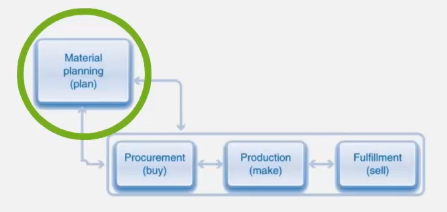 9
[Speaker Notes: Ο Προγραμματισμός υλικών χρησιμοποιεί ιστορικά δεδομένα και δεδομένα πρόβλεψης, ώστε να αποφασίσει ποια προϊόντα θα προμηθευτούν ή θα παραχθούν, πότε θα παραχθούν και σε ποιες ποσότητες. 
Ο όρος «υλικά» αναφέρεται σε προϊόντα, εξαρτήματα, ή τμήματα που χρησιμοποιούνται από τον οργανισμό. Ο οργανισμός παράγει και χρησιμοποιεί πολλούς τύπους υλικών όπως έτοιμα προϊόντα που προορίζονται για τους πελάτες, ημιέτοιμα προϊόντα που χρησιμοποιούνται για την κατασκευή των έτοιμων προϊόντων, και πρώτες ύλες που χρησιμοποιούνται για την κατασκευή των ημιέτοιμων προϊόντων. 
Ο στόχος είναι η παραγωγή να συντονιστεί με τις απαιτήσεις των πελατών. Οι απαιτήσεις σε έτοιμα προϊόντα μπορεί να επηρεάζεται από εξωτερικούς παράγοντες, όπως οι προτιμήσεις των πελατών, οι οικονομικές συνθήκες, ή οι ενέργειες των ανταγωνιστών. Οι απαιτήσεις σε πρώτες ύλες και ημιέτοιμα προϊόντα επηρεάζονται από τις απαιτήσεις σε έτοιμα προϊόντα. Ο χρόνος προετοιμασίας (lead time) για την κατασκευή ενός προϊόντος, μπορεί να είναι ένας άλλος παράγοντας του προγραμματισμού υλικών]
Διαχείριση αποθέματος και αποθήκης
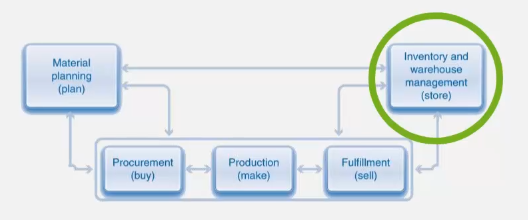 10
[Speaker Notes: Η διεργασία της διαχείρισης αποθέματος και αποθήκης, σχετίζεται με την αποθήκευση και ιχνηλάτιση των προϊόντων. Τα υλικά πρέπει να αποθηκεύονται με τρόπο που να διευκολύνει την μεταφορά τους, όταν αυτό απαιτείται. Αυτό είναι απαραίτητο σε πολύ μεγάλες αποθήκες όπου αποθηκεύονται τεράστιες ποσότητες προϊόντων.]
Διαχείρισης παγίων και Εξυπηρέτηση πελατών
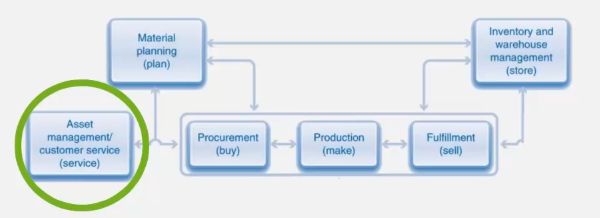 11
[Speaker Notes: Η διεργασία διαχείρισης παγίων και εξυπηρέτησης πελατών χρησιμοποιείται για τη συντήρηση των εσωτερικών παγίων του οργανισμού, όπως ο εξοπλισμός, και τη συντήρηση/επισκευή των προϊόντων των πελατών μετά την πώληση.]
Διαχείριση δεδομένων κύκλου ζωής προϊόντων
12
[Speaker Notes: Η διεργασία της διαχείρισης των δεδομένων κύκλου ζωής προϊόντων, υποστηρίζει τα προϊόντα από την πρώτη μέρα της παραγωγής τους μέχρι την μέρα που σταματάει η παραγωγή τους. Ο οργανισμός πρέπει να υποστηρίζει τα προϊόντα που ήδη παράγει αλλά και τα νέα προϊόντα τα οποία αντανακλούν τις επιθυμίες και προτιμήσεις των πελατών. Χρησιμοποιούνται εργαλεία για το σχεδιασμό ή τη βελτίωση των παραγόμενων προϊόντων καθ’ όλη τη διάρκεια ζωής τους. 
Η διεργασία ξεκινά με την ιδέα παραγωγής ενός προϊόντος, προχωρά με την παραγωγή του προϊόντος, συνεχίζει με την διανομή του στην αγορά και με τη συντήρησή του και σταματά με την απόσυρση του προϊόντος από την αγορά.
Η διεργασία υποστηρίζει την βελτίωση των διαδικασίας παραγωγής των προϊόντων από το σχεδίαση μέχρι την πώληση, λαμβάνοντας υπόψη τη συμμόρφωση σε περιορισμούς ποιότητας και κανονιστικών προτύπων. Επίσης βοηθάει τον οργανισμό να ανταποκριθεί γρηγορότερα στις ανάγκες της αγοράς και στις ευκαιρίες ανταγωνισμού.]
Διαχείριση ανθρωπίνου δυναμικού
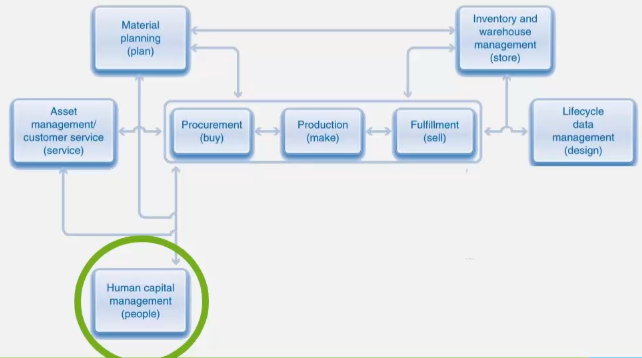 13
[Speaker Notes: Η διεργασία της διοίκησης ανθρώπινου δυναμικού περιλαμβάνει πολλές υποδιεργασίες, όπως πρόσληψη ή απόλυση προσωπικού, ανάπτυξη προσωπικού, παροχές προσωπικού, χρόνος προσωπικού, μισθοδοσία προσωπικού. Επηρεάζει όλες τις επιχειρησιακές διεργασίες καθώς οι άνθρωποι εκτελούν όλα τα έργα του οργανισμού.]
Διαχείριση προγραμμάτων και έργων
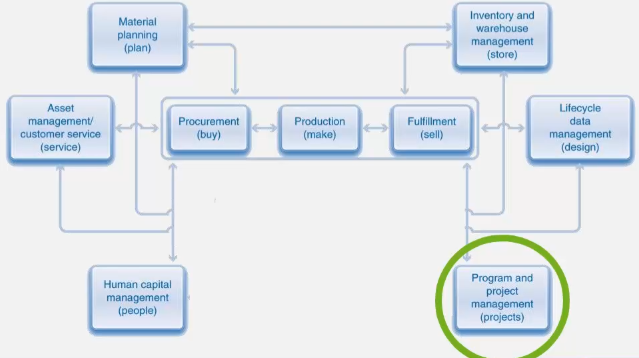 14
[Speaker Notes: Οι περισσότερες επιχειρησιακές διεργασίες είναι διαρκείς ή επαναλαμβανόμενες. Όμως η διαχείριση προγραμμάτων και έργων είναι προσωρινή από τη φύση της και συνδέεται με μεγάλες και πολύπλοκες δραστηριότητες, όπως η κατασκευή ενός κτιρίου, ή ενός αεροπλάνου. 
Τα έργα μπορεί να είναι εσωτερικά ή εξωτερικά και εξαρτώνται από πόρους και ικανότητες, αλλά είναι διαθέσιμα σε άλλες διεργασίες. Για παράδειγμα η κατασκευή αεροπλάνου απαιτεί επεξεργασία υλικών, κατασκευή εξαρτημάτων από τα υλικά αυτά, εποπτεία του προσωπικού και πώληση του αεροπλάνου σε πελάτη.]
Χρηματοοικονομική λογιστική – Διοικητική λογιστική
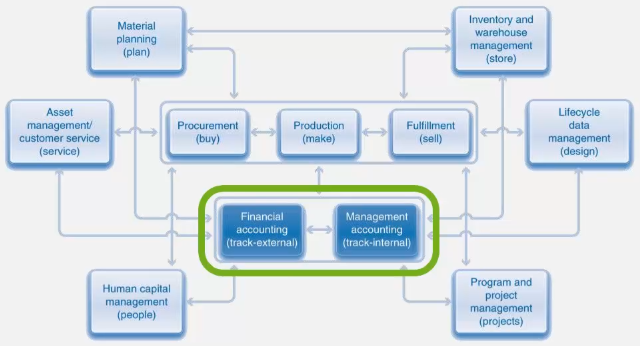 15
[Speaker Notes: Όλες οι διεργασίες έχουν επίδραση στα οικονομικά στοιχεία του οργανισμού. 
Η χρηματοοικονομική λογιστική παρακολουθεί την οικονομική επίδραση όλων των βημάτων των διεργασιών παρέχοντας λογιστική πληροφόρηση κατά κύριο λόγο σε όσους λαμβάνουν  αποφάσεις εκτός της οικονομικής μονάδας (track-external) αλλά και στη διοίκηση της ίδιας της οικονομικής μονάδας.
Η διοικητική λογιστική είναι η  διαδικασία της αναγνώρισης, μέτρησης, συγκέντρωσης, ανάλυσης, παρουσίασης, ερμηνείας και γνωστοποίησης των πληροφοριών, οι οποίες βοηθούν τα Διοικητικά στελέχη των οικονομικών μονάδων,  να επιτύχουν το καλύτερο δυνατό αποτέλεσμα, σχετικά με τους στόχους που έχουν τεθεί από αυτές. Παρέχει πληροφόρηση σε όσους λαμβάνουν  αποφάσεις εντός των οικονομικών μονάδων (track-internal).
Η διοικητική λογιστική χρησιμοποιεί στοιχεία από τη Χρηματοοικονομική Λογιστική αλλά κατά κύριο λόγο στοιχεία που παρέχονται από τη Λογιστική Κόστους μέσω των διαδικασιών της οποίας, προσδιορίζεται το κόστος των προϊόντων, των υπηρεσιών και των λειτουργιών των οικονομικών μονάδων.]
ERP - Διοίκηση ανθρώπινου δυναμικού 
Human Capital Management – HCM
ή
Human Resource Management - HRM
16
ERP - Διοίκηση ανθρώπινου δυναμικού
Στη διοίκηση ανθρώπινου δυναμικού ένα σύστημα ERP συμβάλλει: 
Στη δημιουργία της οργάνωσης μιας επιχείρησης με το υποσύστημα της οργανωτικής διοίκησης, 
Στη διαχείριση του ανθρώπινου δυναμικού της επιχείρησης με το υποσύστημα της διοίκησης προσωπικού, 
Στην πρόσληψη προσωπικού με το υποσύστημα διαχείρισης προσλήψεων, 
Στη διαχείριση του χρόνου του προσωπικού με το υποσύστημα διαχείρισης χρόνου προσωπικού, 
Στην πληρωμή των εργαζόμενων με το υποσύστημα της μισθοδοσίας προσωπικού.
17
Βασικές περιοχές λειτουργικότητας HCM
Διαχείριση της οργάνωσης της επιχείρησης : ορισμός των οργανωτικών δομών της επιχείρησης
Διοίκηση προσωπικού : συντήρηση του βασικού αρχείου των εργαζόμενων της επιχείρησης
Ανάπτυξη προσωπικού (personnel development) : περιλαμβάνει τις διαδικασίες πρόσληψης προσωπικού, την εκπαίδευση του προσωπικού καθώς και την αξιολόγηση της απόδοσης του προσωπικού. 
Διαχείριση παροχών προσωπικού (benefit management) : επιτρέπει τη διαχείριση των παροχών και ωφελημάτων της επιχείρησης προς τους εργαζόμενους. 
Διαχείριση χρόνου προσωπικού (time management) : επιτρέπει την καταγραφή και παρακολούθηση του χρόνου των εργαζόμενων
Μισθοδοσία προσωπικού (payroll)
18
Βήματα διαχείρισης ανθρώπινου δυναμικού
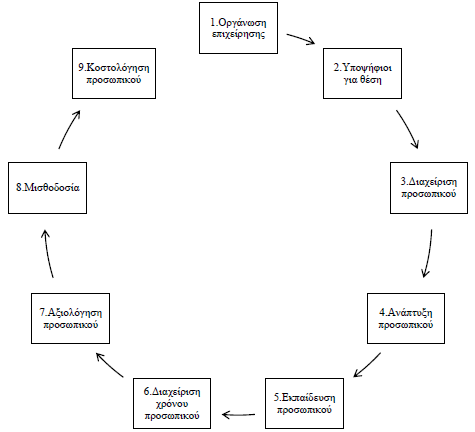 19
[Speaker Notes: Παρουσιάζεται μια σειριακή αναπαράσταση του τρόπου εργασίας στη διαχείριση ανθρωπίνων πόρων. Αρχικά θα πρέπει να ορίσουμε την οργανωτική δομή της επιχείρησης, στη συνέχεια να προσλάβουμε εργαζόμενους, να διαχειριστούμε τα στοιχεία των εργαζόμενων, να φροντίσουμε για την ανάπτυξη του προσωπικού μέσω της εκπαίδευσης, να διαχειριστούμε τον χρόνο των εργαζόμενων, να αξιολογήσουμε τους εργαζόμενους, να παράγουμε τη μισθοδοσία και στη συνέχεια, αν απαιτείται, να σχεδιάσουμε το κόστος προσωπικού.]
Οργανωτική διοίκηση (ERP)
Σε ένα σύστημα ERP συνήθως ορίζουμε τέσσερα επίπεδα οργανωτικής διοίκησης (Monk & Wagner, 2012): 
Το επίπεδο του ομίλου επιχειρήσεων (στην ορολογία του συστήματος SAP ονομάζεται client). 
Το επίπεδο της εταιρείας. Ως εταιρεία προσδιορίζουμε κάθε εταιρική οντότητα που έχει νομική μορφή ή με απλά λόγια έχει Αριθμό Φορολογικού Μητρώου (ΑΦΜ) (company code). 
Την περιοχή προσωπικού που αποτελεί μια ομαδοποίηση προσωπικού σε γεωγραφικές περιοχές (personnel area). 
Την υποπεριοχή προσωπικού που αποτελεί μια ομαδοποίηση προσωπικού ανά γεωγραφική περιοχή ανάλογα με τη φύση της εργασίας
20
Οργανωτική διοίκηση (ERP)
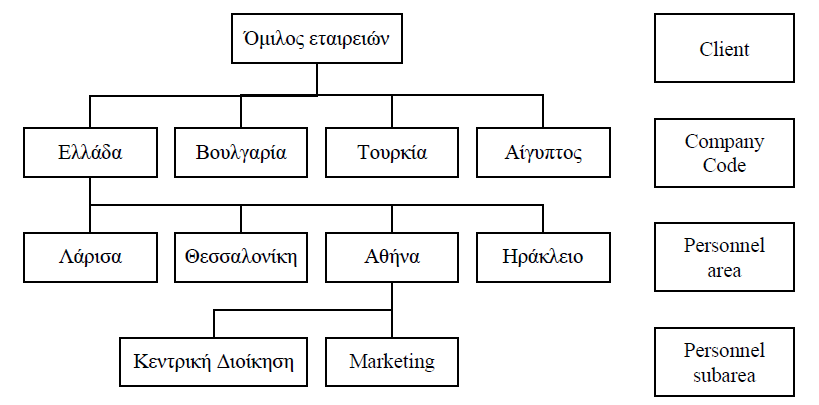 21
[Speaker Notes: Σε ένα σύστημα ERP συνήθως ορίζονται τέσσερα επίπεδα οργανωτικής διοίκησης:
- Client: Επίπεδο του ομίλου επιχειρήσεων
- Company Code : Επίπεδο της εταιρείας. Εταιρεία = κάθε εταιρική οντότητα που έχει νομική μορφή ή έχει Αριθμό Φορολογικού Μητρώου (ΑΦΜ)
- Personnel area: Περιοχή προσωπικού που αποτελεί μια ομαδοποίηση προσωπικού σε γεωγραφικές περιοχές
- Personnel subarea: Υποπεριοχή προσωπικού που αποτελεί μια ομαδοποίηση προσωπικού ανά γεωγραφική περιοχή ανάλογα με τη φύση της εργασίας]
Οργανωτική δομή επιχείρησης
Η οργανωτική δομή απεικονίζει τις ιεραρχικές δομές που έχει η εταιρεία για λειτουργικούς σκοπούς και για αναφορά (Οργανόγραμμα). Αντικείμενα της δομής : 
Οργανωτική μονάδα (organizational unit). π.χ. εργοστάσιο, γραφείο, διεύθυνση, τμήμα κ.ά. 
Θέση εργασίας (position). Σε κάθε οργανωτική μονάδα εγκαθιδρύουμε θέσεις εργασίας ώστε να φτιάξουμε την ιδεατή/επιθυμητή οργάνωση της επιχείρησης ή του οργανισμού. 
Εργασία (job). Περιγράφει τα καθήκοντα ή τον κατάλογο εργασιών μιας διακριτής λειτουργίας της επιχείρησης.  Μια εργασία (job) περιγράφει μια ή περισσότερες θέσεις εργασίας (positions). 
Καθήκοντα (tasks). Περιγραφή μιας δραστηριότητας, η οποία εκτελείται στα πλαίσια μιας εργασίας, η οποία εκτελείται στα πλαίσια μιας θέσης. 
Εργαζόμενος (person). Ένα άτομο, το οποίο συνδέεται με σχέση εργασίας με την επιχείρηση, ένας εργαζόμενος ο οποίος καταλαμβάνει μια θέση εργασίας και είναι υπεύθυνος για ένα σύνολο εργασιών.
22
Σχέσεις μεταξύ αντικειμένων οργανωτικής δομής
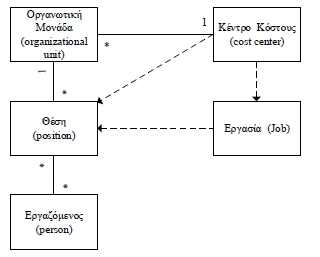 *         : πολλά
- - ->  : προαιρετική σύνδεση
23
[Speaker Notes: Σχέσεις μεταξύ αντικειμένων οργανωτικής δομής: 
Μια οργανωτική μονάδα έχει πολλές θέσεις εργασίας 
Μια θέση εργασίας ανήκει σε μια οργανωτική μονάδα
Μια θέση εργασίας περιλαμβάνει πολλούς εργαζόμενους
Ένας εργαζόμενος σχετίζεται με πολλές θέσεις εργασίας (είτε ως πλήρους είτε ως μερικής απασχόλησης)
Ένα Κέντρο κόστους συνδέεται με πολλές οργανωτικές μονάδες
Μία οργανωτική μονάδα συνδέεται με ένα Κέντρο Κόστους
Προαιρετικές συνδέσεις:
Μια θέση εργασίας μπορεί να περιλαμβάνει πολλές εργασίες
Ένα Κέντρο κόστους μπορεί να σχετίζεται με πολλές θέσεις εργασίας
Ένα Κέντρο κόστους μπορεί να σχετίζεται με πολλές εργασίες]
Παράδειγμα οργανωτικής δομής
24
[Speaker Notes: Ένα παράδειγμα εργαζόμενου που καταλαμβάνει τη θέση του Διευθυντή Marketing, θέση που σχετίζεται με την εργασία της διενέργειας διαφημιστικής καμπάνιας, εργασία η οποία περιλαμβάνει τα καθήκοντα της κατάρτισης του προϋπολογισμού της διαφημιστικής καμπάνιας, της έγκρισης των διαφημιστικών μηνυμάτων κ.ά.]
Λίστα θέσεων εργασίας (SoftOne)
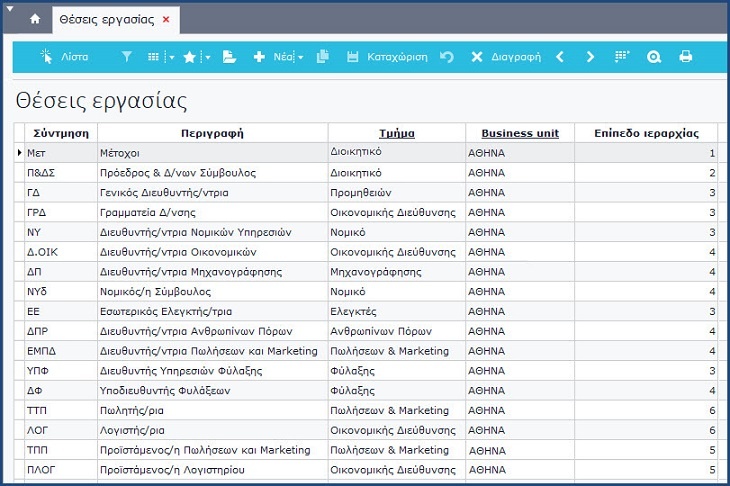 25
Θέση εργασίας (SoftOne)
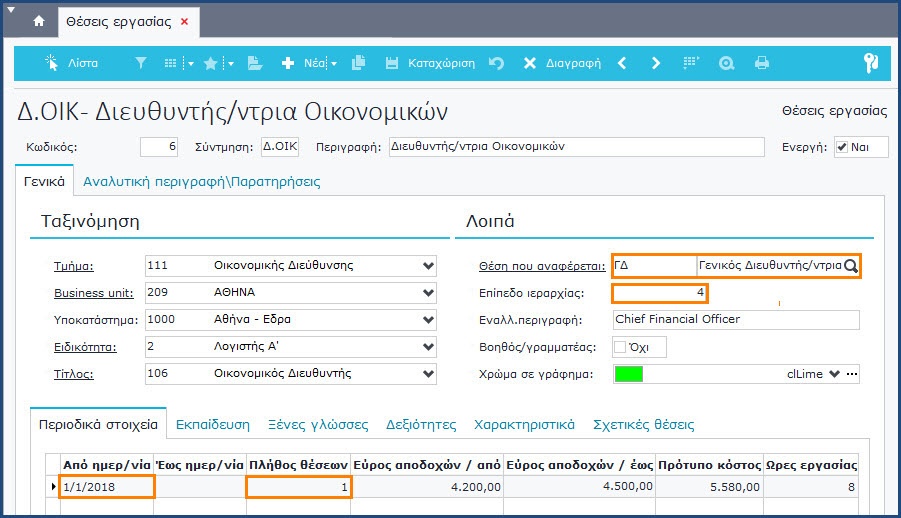 26
Καθήκοντα θέσης εργασίας (SoftOne)
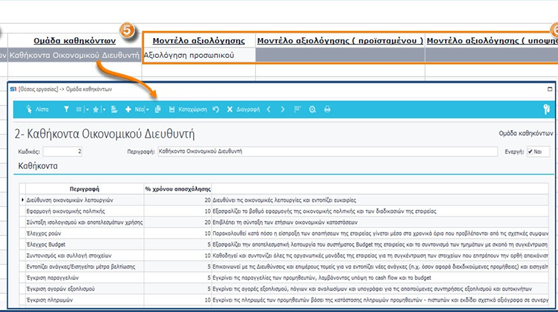 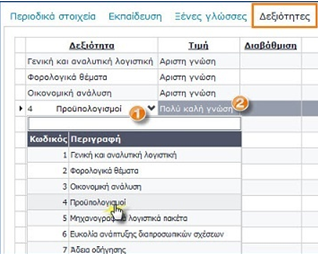 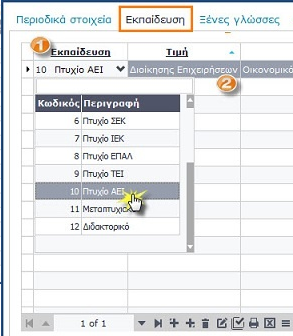 27
Εργαζόμενος
Ο εργαζόμενος αποτελεί τη βασική οντότητα του υποσυστήματος ανθρώπινου δυναμικού. Το βασικό αρχείο εργαζόμενου περιλαμβάνει: 
Τα προσωπικά στοιχεία του εργαζόμενου, 
Τα μισθολογικά στοιχεία του εργαζόμενου, 
Οικογενειακή κατάσταση, 
Φορολογικά στοιχεία, 
Το ωράριο εργασίας, 
Τα γεγονότα που σχετίζονται με τον εργασιακό του βίο. 
Επίσης ο εργαζόμενος σχετίζεται με μια συγκεκριμένη θέση εργασίας (position), η οποία προσδιορίζει τη θέση του εργαζόμενου μέσα στην οργανωτική δομή. Η κάθε θέση αντίστοιχα σχετίζεται με ένα σύνολο εργασιών (jobs) αλλά και ένα σύνολο καθηκόντων (tasks).
28
Θέση εργασίας – Εργαζόμενος (SoftOne)
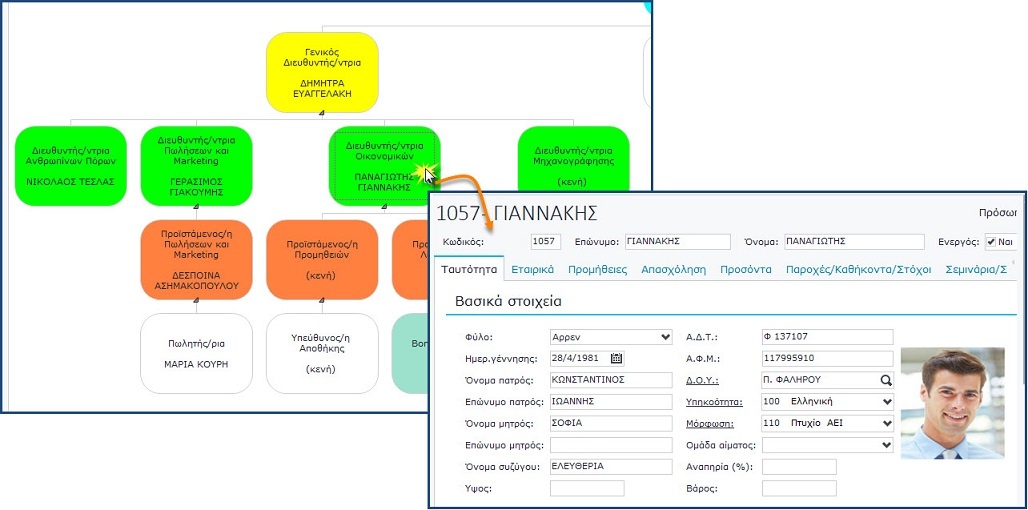 29
Τύπος πληροφορίας (infotype)
Παράδειγμα 
Infotype “Addresses”
Έχουν οριστεί 10 τύποι διεύθυνσης
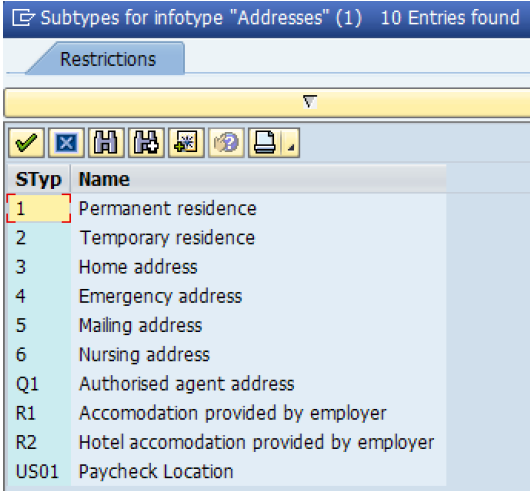 30
Ενέργειες προσωπικού
Ενέργειες προσωπικού (personnel actions) : Οι αλλαγές κατά τη διάρκεια του εργασιακού βίου του εργαζόμενου, π.χ. πρόσληψη , αλλαγή θέσης, μεταβολή μισθού, συνταξιοδότηση (SAP, 2015)
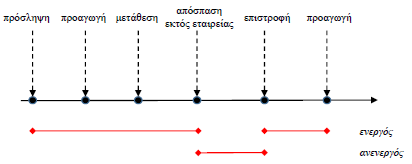 31
[Speaker Notes: Κάθε εργαζόμενος υπόκειται σε αλλαγές κατά τη διάρκεια του εργασιακού του βίου. Κάθε τέτοια αλλαγή επιφέρει μια μεταβολή στην κατάσταση του εργαζόμενου στην επιχείρηση. Καθεμία από τις παραπάνω ενέργειες προσωπικού σχετίζεται με συμπληρωματικά στοιχεία ή αιτιολογία. Για παράδειγμα, η συνταξιοδότηση μπορεί να είναι κανονική ή πρόωρη, η αποχώρηση μπορεί να είναι παραίτηση, απόλυση, λήξη σύμβασης, θάνατος κ.ά. 
Ένα παράδειγμα του κύκλου ζωής ενός εργαζόμενου μαζί με τις ενέργειες προσωπικού παρουσιάζεται στην Εικόνα.]
Ομάδες εργαζομένων
Οι  εργαζόμενοι μπορούν να ομαδοποιηθούν ως προς τα εξής: 
Κατάσταση 
π.χ. ενεργοί, συνταξιούχοι, εξωτερικοί, κ.α.
Είδος σύμβασης εργασίας,
π.χ. ορισμένου χρόνου, αορίστου χρόνου , μερικής απασχόλησης, κ.α.
Προγράμματα εργασίας, 
Δικαιώματα απουσίας/παρουσίας, 
Κατάσταση δραστηριότητας, απασχόλησης και εκπαίδευσης στην εταιρία, 
Αξιολογήσεις εργαζόμενων, 
Επίπεδα μισθών και είδη παροχών
32
Πρόσληψη προσωπικού
Όταν σε ένα τμήμα της επιχείρησης δημιουργείται μια νέα θέση για έναν νέο υπάλληλο, ο διευθυντής του τμήματος διαβιβάζει αυτήν την ανάγκη στο τμήμα διαχείρισης ανθρώπινου δυναμικού, περιγράφοντας τα χαρακτηριστικά αυτής της θέσης:
Απαριθμούνται τα προσόντα που ένας υποψήφιος πρέπει να έχει, 
Προσδιορίζεται ο τύπος της θέσης (πλήρους απασχόλησης, μερικής απασχόλησης, άσκησης), 
Προσδιορίζεται εάν η θέση είναι αορίστου ή ορισμένου χρόνου καθώς και η 
Ημερομηνία που η νέα θέση θα είναι διαθέσιμη. 
Το τμήμα διαχείρισης ανθρώπινου δυναμικού δίνει την έγκριση για έναρξη της διαδικασίας πρόσληψης. 
Συνήθως μια νέα θέση αρχικά δημοσιεύεται εσωτερικά στην επιχείρηση έτσι ώστε οι εν ενεργεία εργαζόμενοι να έχουν πρώτοι την ευκαιρία να υποβάλουν αίτηση για τη νέα αυτή θέση. Εάν κανένας ενεργός υπάλληλος δεν δείξει ενδιαφέρον για τη θέση αυτή, τότε η αγγελία για τη νέα αυτή θέση δημοσιεύεται εξωτερικά.
33
Πρόσληψη προσωπικού
Σύστημα ηλεκτρονικών προσλήψεων (e-recruitment). Κύρια χαρακτηριστικά:
Τήρηση αρχείου προκηρύξεων
Αρχική καταχώρησης βιογραφικού υποψηφίου μέσω internet / intranet
Τήρηση προσόντων υποψηφίων
Τήρηση απαιτήσεων για τις προκηρυσσόμενες θέσεις εργασίας
Επιλογή των καταλληλότερων υποψηφίων βάσει προσόντων  - απαιτήσεων θέσης 
Αυτοματοποίηση της αλληλογραφίας που σχετίζεται με τη διαδικασία της στελέχωσης. 
Δυνατότητα συμμετοχής ενός υποψηφίου σε πολλές θέσεις εργασίας
Προγραμματισμός εργασιών στελέχωσης στο σύστημα 
Αναζήτηση κατάλληλων υποψηφίων από το υπάρχον προσωπικό
Ολοκλήρωση του συστήματος ηλεκτρονικών προσλήψεων με τη Διαχείριση Προσωπικού και μεταφορά στοιχείων που έχουν εισαχθεί για τον υποψήφιο στο βασικό αρχείο προσωπικού
Αναφορές προς τη διοίκηση
34
[Speaker Notes: Η προσέλκυση και επιλογή των κατάλληλων υποψηφίων που θα στελεχώσουν τις κενές ή νέες θέσεις εργασίας μιας επιχείρησης όταν γίνεται με τη χρήση ηλεκτρονικών μέσων, όπως του internet, καλείται ηλεκτρονική στελέχωση (e-recruitment).]
Διαχείριση χρόνου προσωπικού
Η βασική λειτουργικότητα μιας εφαρμογής διαχείρισης χρόνου προσωπικού είναι (Schaer, 2009): 
Η καταγραφή χρόνου κάθε εργαζόμενου ανά δραστηριότητα, 
Η καταγραφή του χρόνου απουσίας (ασθένειες, άδειες κ.λπ.), 
Η καταγραφή υπερωριών και ο υπολογισμός αμοιβής υπερωριών ανά εργαζόμενο και 
Ο προγραμματισμός βάρδιας.
35
Διαχείριση χρόνου προσωπικού
Για την επεξεργασία του χρόνου εργαζόμενων μέσα σε μια επιχείρηση θα πρέπει να γνωρίζουμε και να ορίσουμε τα ακόλουθα: 
Χρονοδιάγραμμα δραστηριοτήτων (activities schedule) κάθε εργαζόμενου 
Ημερολόγια εργασίας (calendar)
Ημερήσιο πρόγραμμα εργασίας (daily work schedule)
Χρονοδιαγράμματα προκαθορισμένης περιόδου (daily work schedule) 
Διαλείμματα (προκαθορισμένα, μεταβλητά,, δυναμικά)
Τα συστήματα ERP αυτοματοποιούν την καταγραφή του χρόνου απασχόλησης και παρέχουν το πλεονέκτημα της άμεσης σύνδεσης είτε με το υποσύστημα διαχείρισης προσωπικού, είτε με το υποσύστημα μισθοδοσίας προσωπικού, είτε με το υποσύστημα κοστολόγησης
36
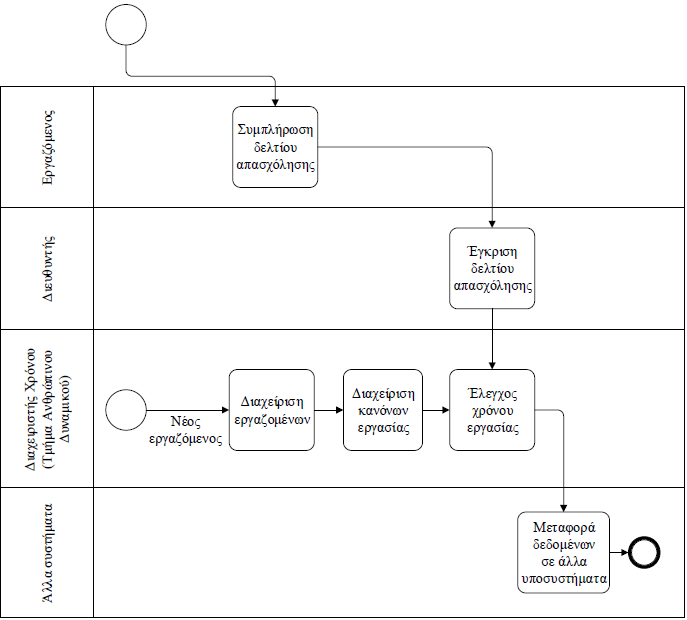 Διάγραμμα Ροής εργασιών
σε
σύστημα καταγραφής χρόνου εργαζομένων
37
[Speaker Notes: Τα βήματα για την παρακολούθηση του χρόνου προσωπικού είναι : 
- Προσδιορισμός δραστηριοτήτων/εργασιών για κάθε εργαζόμενο για την επόμενη χρονική περίοδο. Για κάθε εργαζόμενο ανάλογα με τη φύση της εργασίας ορίζεται είτε σύνολο δραστηριότητας, είτε βάρδια, είτε άλλοι κανόνες εργασίας. 
- Καταγραφή πραγματικού χρόνου από κάθε εργαζόμενο είτε σε εβδομαδιαία είτε σε μηνιαία βάση με Συμπλήρωση του δελτίου απασχόλησης. 
- Έγκριση από τη διοίκηση του χρόνου αλλά και του αποτελέσματος. Θα πρέπει: 
   o Να επιβεβαιώνει ότι οι αναληφθείσες δραστηριότητες/εργασίες ήταν εκείνες που είχαν προσδιοριστεί και συμφωνηθεί στο Σχέδιο Διαχείρισης Πόρων. 
   o Να επιβεβαιώνει ότι το μέλος του προσωπικού ήταν πράγματι ο πόρος που είχε ανατεθεί στις συγκεκριμένες δραστηριότητες/εργασίες. 
   o Να κρίνει κατά πόσο το αποτέλεσμα της δραστηριότητας/εργασίας είναι λογικό και δικαιολογεί το χρόνο που αναλώθηκε. 
- Μεταφορά των δεδομένων χρονοχρέωσης στο σύστημα μισθοδοσίας, λογιστικής παρακολούθησης, κοστολόγησης.]
Καταγραφή χρόνου απουσίας εργαζομένων
Γεγονότα χρόνου εργαζόμενου 
(SAP) Personnel Time Management
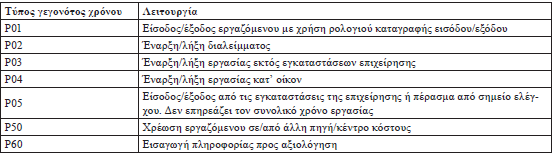 38
[Speaker Notes: Η διαχείριση χρόνου απουσίας εργαζόμενων είναι μια βασική λειτουργία της διαχείρισης χρόνου προσωπικού. Η απουσία ενός εργαζόμενου μπορεί να οφείλεται είτε σε άδεια, είτε ασθένεια, είτε σε άλλους λόγους και είναι απαραίτητο να καταγραφεί με συστηματικό τρόπο ώστε να υπολογιστεί η πραγματική εργασία του εργαζόμενου, το κόστος, καθώς και να ελεγχθούν οι αποκλίσεις από το προκαθορισμένο χρονοδιάγραμμα του εργαζόμενου. 
Η διαδικασία διαχείρισης χρόνου απουσίας εργαζόμενων έχει δύο βασικά βήματα: 
  - Υπολογισμός του δικαιούμενου χρόνου απουσίας για κάθε εργαζόμενο,  
  - Διαχείριση του δικαιούμενου χρόνου απουσίας εργαζόμενου κατά τη διάρκεια μιας χρονικής περιόδου (συνήθως ετήσια). 
Η καταγραφή του χρόνου εργασίας συνδέεται με την καταγραφή των γεγονότων χρόνου εργαζόμενου (personnel time events). 
Τα γεγονότα χρόνου εργαζόμενου (σύμφωνα με το σύστημα SAP Personnel Time Management (SAP, 2005) παρουσιάζονται στον Πίνακα .]
Προγραμματισμός βάρδιας
Οι στόχοι μιας εφαρμογής προγραμματισμού βάρδιας εργαζόμενων είναι: 
Η δημιουργία λεπτομερούς πλάνου εργασίας για το προσωπικό, 
Η μείωση του κόστους προσωπικού με την: 
ελαχιστοποίηση του απαιτούμενου προσωπικού, 
ελαχιστοποίηση των υπερωριών καθώς και άλλων ειδικών επιδομάτων (π.χ. εργασία σε αργία)
39
Προγραμματισμός βάρδιας
Για τη δημιουργία της εφαρμογής προγραμματισμού βάρδιας εργαζόμενων λαμβάνονται υπόψη: 
το μισθολογικό κόστος, 
η ειδικότητα των εργαζόμενων, 
η αρχαιότητα των εργαζόμενων, 
η συμμετοχή των εργαζόμενων σε ομάδες-υποομάδες εργαζόμενων (π.χ. εργαζόμενοι σε ένα υποκατάστημα, μια αποθήκη), 
οι ανάγκες τις οργανωτικής μονάδας σε εργασία, 
οι προτιμήσεις των εργαζόμενων, 
το ημερολόγιο των αργιών, 
οι άδειες προσωπικού.
40
[Speaker Notes: Επίσης ένα σύστημα προγραμματισμού βάρδιας θα πρέπει να ικανοποιεί περιορισμούς όπως: 
ελάχιστος - μέγιστος χρόνος μεταξύ ρεπό, 
ελάχιστος - μέγιστος αριθμός νυχτερινών, 
περιορισμοί μεταξύ διαδοχικών βαρδιών (νύχτα-πρωί), 
σειρά ικανοποίησης περιορισμών αν δεν είναι εφικτό να ικανοποιηθούν όλα, 
πρόβλεψη για αναπληρωματικούς εργαζόμενους]
Μισθοδοσία προσωπικού
Η παραγωγή της μισθοδοσίας περιλαμβάνει τα ακόλουθα βήματα: 
Τη συλλογή των στοιχείων των εργαζόμενων, αριθμός εργαζόμενων, αριθμός ωρών απασχόλησης, κάθε είδος απουσίας, αμοιβές. Είναι όλες οι απαραίτητες πληροφορίες για να υπολογιστεί σωστά η μισθοδοσία και αφορούν κάθε εργαζόμενο ξεχωριστά. Τέτοια στοιχεία μπορεί να είναι: 
Σταθερά, π.χ. μικτός μισθός, συλλογική σύμβαση, οικογενειακή κατάσταση, αριθμοί μητρώων, ασφαλιστικών ταμείων, εφορίας, ταυτότητας, αριθμός λογαριασμού τραπέζης, διευθύνσεις, τηλέφωνα κ.λπ., 
 Μεταβλητά, π.χ. απουσίες, άδειες κανονικές ή άλλες, bonus , υπερωρίες κ.λπ. 
Τον καθορισμό των ποσών που οφείλονται στον εργαζόμενο, ασφαλιστικά ταμεία, Φόρο Μισθωτών Υπηρεσιών 
Την τακτοποίηση των οφειλών στους παραπάνω (κατάθεση σε τράπεζες και αντίστοιχους φορείς)
Την παραγωγή των απαραίτητων αρχείων για την επιχείρηση (λογιστικό άρθρο, εξοφλητικές αποδείξεις, αναφορές κ.λπ.)
41
Μισθοδοσία προσωπικού
Ένα τυπικό σύστημα μισθοδοσίας προσωπικού  θα πρέπει να υποστηρίζει: 
Διαχείριση στοιχείων που προσδιορίζουν τη μισθολογική κατάσταση 
Διαχείριση ασφαλιστικών ταμείων υπαλλήλου 
Διαχείριση στοιχείων αναλυτικής περιοδικής δήλωσης προς ασφαλιστικά ταμεία 
Διαχείριση δανείων εργαζόμενου 
Διαχείριση τέκνων υπαλλήλου
Διαχείριση διαφόρων κρατήσεων
42
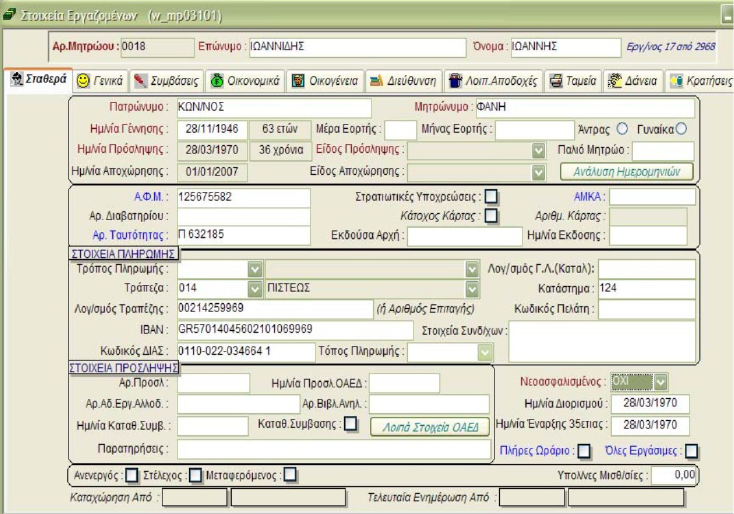 43
https://www.01solutions.gr/portfolio/paybrain
[Speaker Notes: Το PayBrain είναι ένα σύστημα μισθοδοσίας της ελληνικής εταιρείας 01Solutions (https://www.01solutions.gr/portfolio/paybrain) . Εδώ παρουσιάζεται μια οθόνη με τα σταθερά στοιχεία ενός εργαζόμενου. Παρατηρούμε ότι περιλαμβάνονται επίσης οι καρτέλες: Γενικά, Συμβάσεις, Οικονομικά, Οικογένεια, Διεύθυνση, Λοιπ. Αποδοχές, Ταμεία, Δάνεια, Κρατήσεις.]
Μισθοδοσία SoftOne
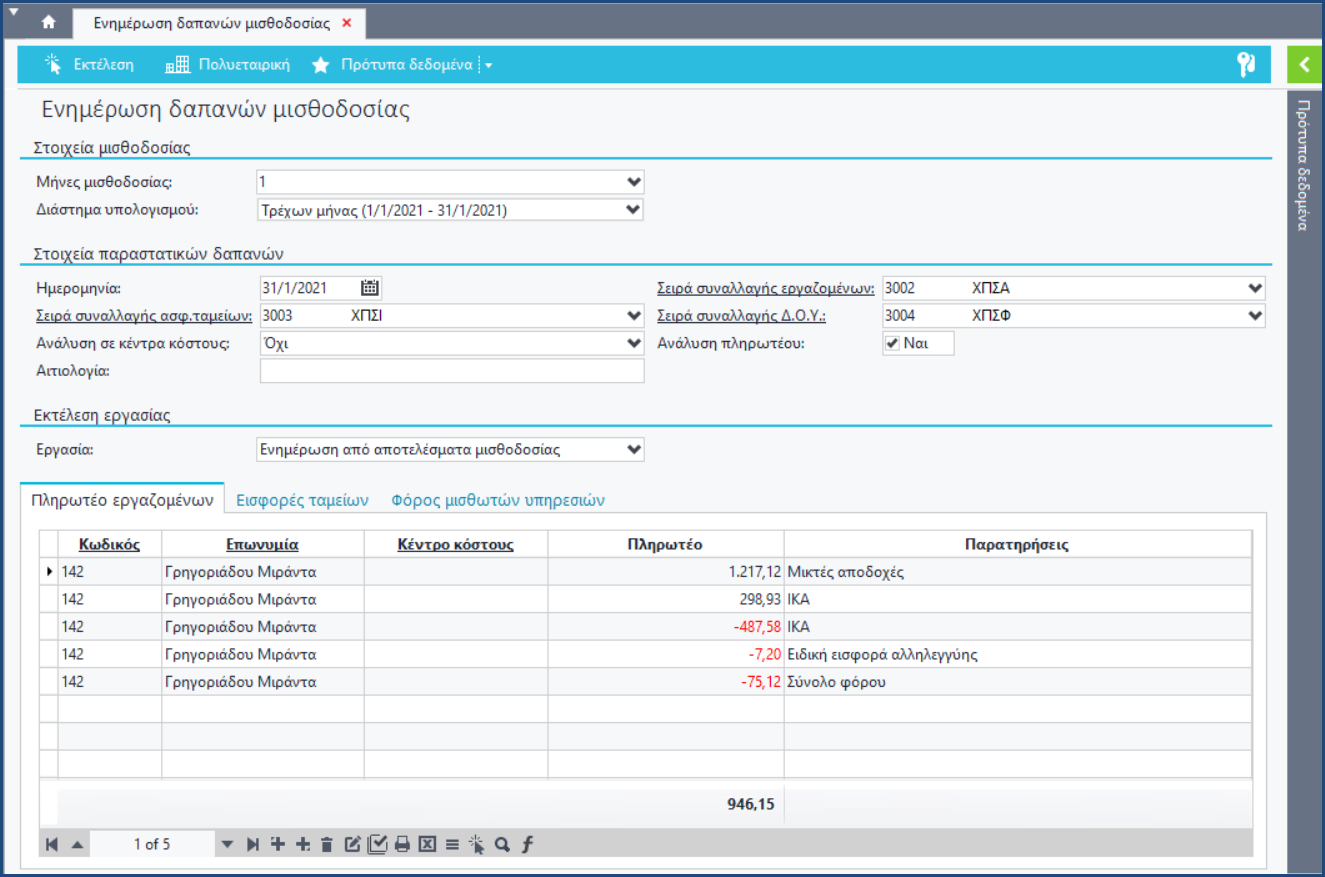 44
[Speaker Notes: Μέσω της εργασίας Ενημέρωση δαπανών μισθοδοσίας μπορείτε να αποτυπώσετε το κόστος μισθοδοσίας των εργαζομένων της επιχείρησής σας και να το μεταφέρετε στην ενότητα της Χρηματοοικονομικής διαχείρισης. Από εκεί, με κέντρο κόστους τον εργαζόμενο, μπορείτε να παρακολουθείτε το συνολικό κόστος του, δηλ. τις δαπάνες από την ενότητα μισθοδοσίας, αλλά και από όλες τις ενότητες της Εμπορικής διαχείρισης (π.χ. έξοδα ταξιδίων, κινητής τηλεφωνίας, μετακινήσεων, κ.λπ.). 
Η εργασία δημιουργεί μαζικά παραστατικά ειδικών συναλλαγών με συναλλασσόμενο τον εργαζόμενο, το ασφαλιστικό ταμείο και τη Δ.Ο.Υ. και περιλαμβάνει τις χρεοπιστώσεις που έχουν ορισθεί στα Μισθολογικά στοιχεία και στα ασφαλιστικά ταμεία.
(https://wiki.soft1.eu/pages/viewpage.action?pageId=218628184 )]
Μισθοδοσία SoftOne
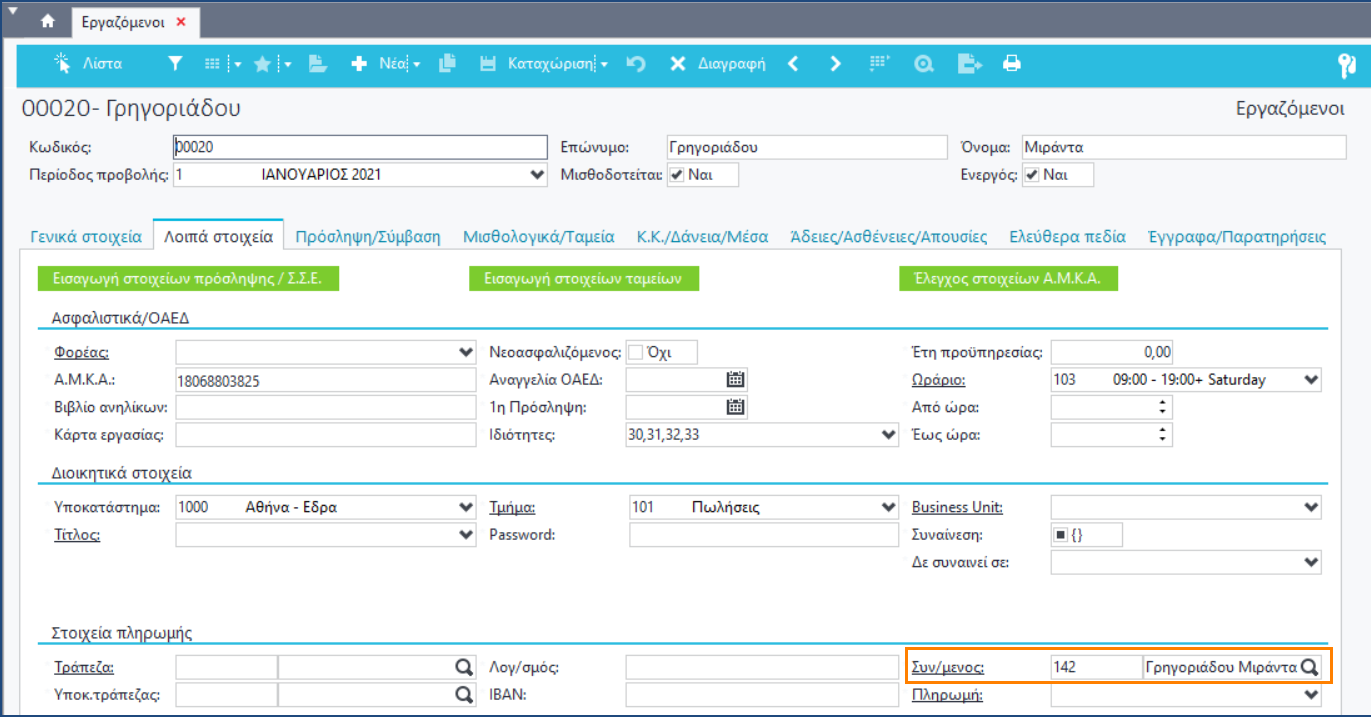 45
[Speaker Notes: https://wiki.soft1.eu/pages/viewpage.action?pageId=218628184]
SAP - Σχέση προφίλ με κατάλογο προσόντων
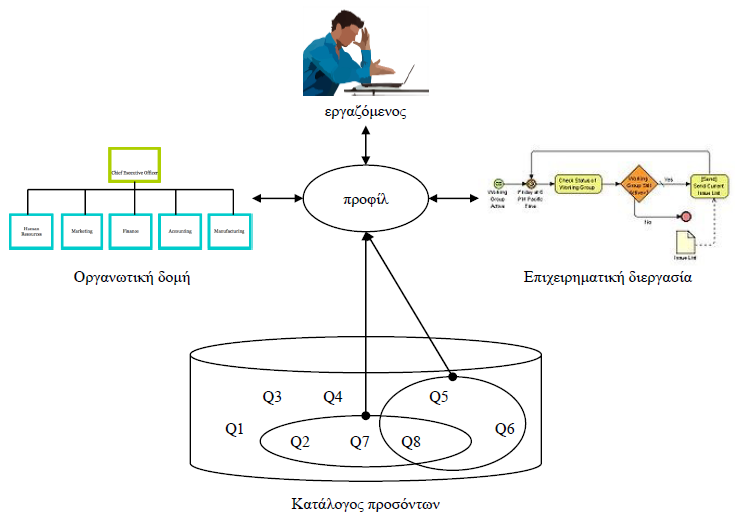 46
[Speaker Notes: Το σύστημα SAP για κάθε εργαζόμενο διατηρεί ένα σύνολο στοιχείων που απαρτίζουν το προφίλ του (τα προσόντα (γνώσεις – δεξιότητες), και οι φιλοδοξίες του εργαζόμενου για τη μελλοντική του πορεία/ καριέρα). Το σύστημα SAP για κάθε θέση στην οργανωτική δομή διατηρεί ένα σύνολο απαιτήσεων για αυτή τη θέση. Επομένως, η οντότητα προφίλ συνδέει τα προσόντα του εργαζόμενου με τις απαιτήσεις μιας εργασίας, τις ανάγκες μιας θέσης στην οργανωτική δομή και με τα προσόντα που είναι αναγκαία αλλά και διαθέσιμα μέσα στη επιχείρηση. 
Με βάση τις απαιτήσεις των θέσεων μιας επιχείρησης δημιουργείται ένα κατάλογος των απαραίτητων προσόντων (qualifications catalog). Στόχος είναι να τα ταιριάξουμε το προφίλ ενός εργαζόμενου με τις απαιτήσεις μιας θέσης ώστε να έχουμε το καλύτερο δυνατό αποτέλεσμα ή εναλλακτικά να εντοπίσουμε τα υπάρχοντα κενά στα προσόντα και να εκπαιδεύσουμε τους εργαζόμενους της επιχείρησης.]
Κατάλογος προσόντων επιχείρησης
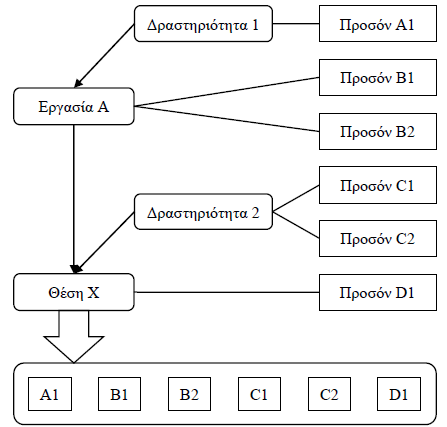 47
Σχεδίαση καριέρας εργαζόμενου
SAP - Career Planning : Με βάση τα στοιχεία του προφίλ ενός εργαζόμενου το SAP έχει τη δυνατότητα να βρει και να προτείνει την δανικότερη θέση (position) /δουλειά (Job) για την απασχόλησή του
Η λειτουργία σχεδίασης καριέρας λαμβάνει υπόψη για κάθε εργαζόμενο:
Τα προσόντα (qualifications), 
Τις προτιμήσεις (preferences), 
Τις δυνατότητες (potentials), 
Τον σχεδιασμό για τον εργαζόμενο (designations), 
Αυτά που δεν επιθυμεί ο εργαζόμενος (dislikes), 
Την τρέχουσα καριέρα
48
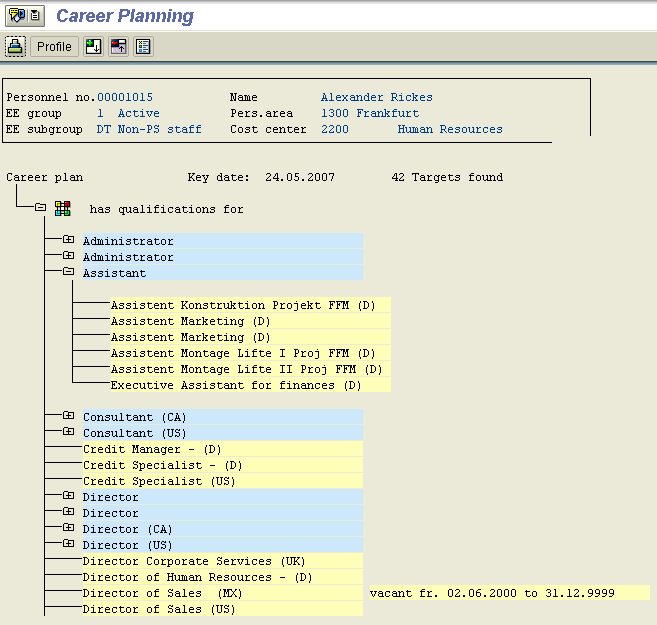 Εργασίες (Job)
Προτεινόμενες θέσεις 
(Positions)
49
[Speaker Notes: Παράδειγμα στο SAP : αποτέλεσμα σχεδίου καριέρας για έναν εργαζόμενο.]
Σχεδίαση διαδοχής μιας θέσης
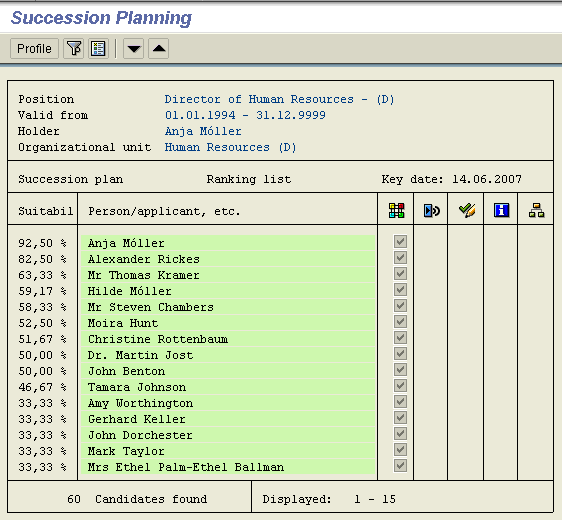 50
[Speaker Notes: Το SAP έχει τη δυνατότητα να βρει και να προτείνει τον καταλληλότερο εργαζόμενο για μια θέση εργασίας. 
Παρουσιάζεται η αλφαβητική λίστα των υποψηφίων για τη θέση. Σε αυτήν φαίνονται οι καταλληλότεροι υποψήφιοι (οι πρώτοι 15) για τη θέση του Διευθυντή Ανθρώπινου Δυναμικού. Επίσης εμφανίζεται και το ακριβές ποσοστό καταλληλότητας δίπλα σε κάθε υποψήφιο.]
Αξιολογήσεις εργαζομένων (SoftOne)
Οι Αξιολογήσεις αποτελούν σημαντικότατο εργαλείο για την εύρυθμη λειτουργία της εταιρείας  που ενδιαφέρεται να παρακολουθεί την απόδοση του Προσωπικού της και ταυτόχρονα να εντοπίζει τις εκπαιδευτικές ανάγκες των Στελεχών, ώστε να επιτυγχάνεται η καλύτερη τοποθέτηση τους μέσα στην εταιρεία, αλλά και η ενδυνάμωση όπου κρίνεται απαραίτητο.
Πραγματοποιούνται μέσω Ερωτηματολογίων που καλούνται να συμπληρώσουν οι αξιολογητές
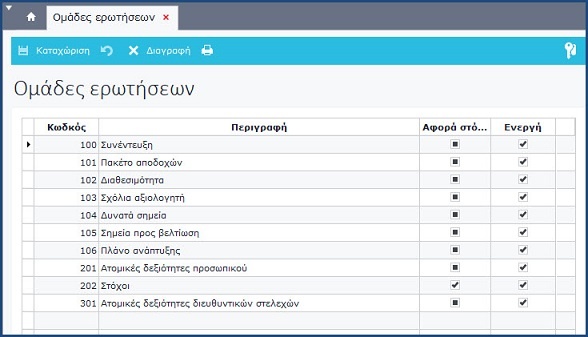 51
https://wiki.soft1.eu/pages/viewpage.action?pageId=3176570
Καταχώρηση ερωτήσεων (SoftOne)
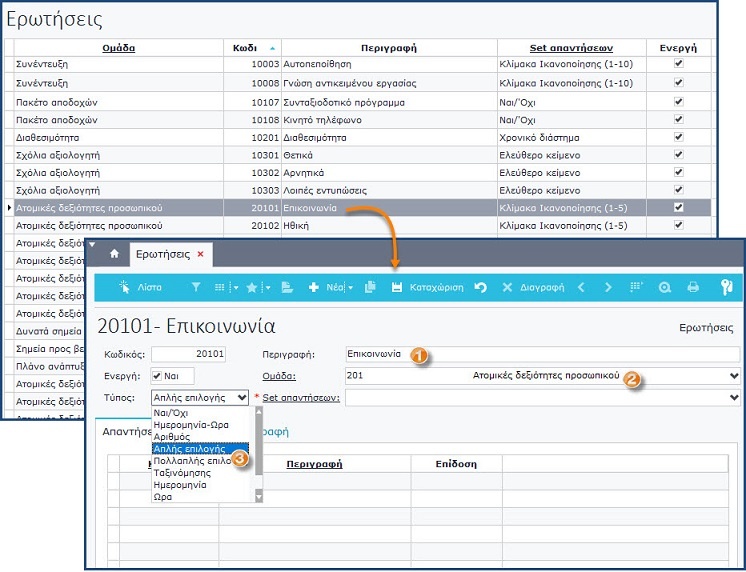 52
https://wiki.soft1.eu/pages/viewpage.action?pageId=3176570
Λίστα προσώπων που αξιολογούνται (SoftOne)
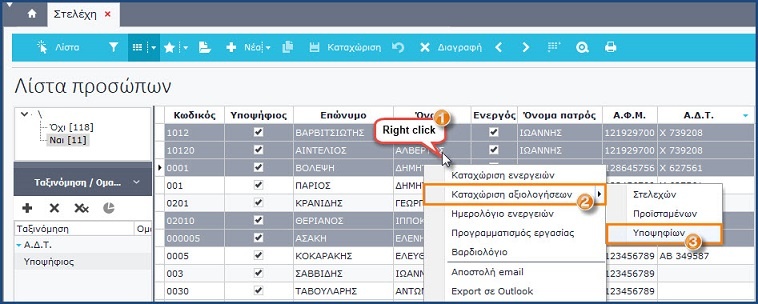 https://wiki.soft1.eu/pages/viewpage.action?pageId=3176570
53
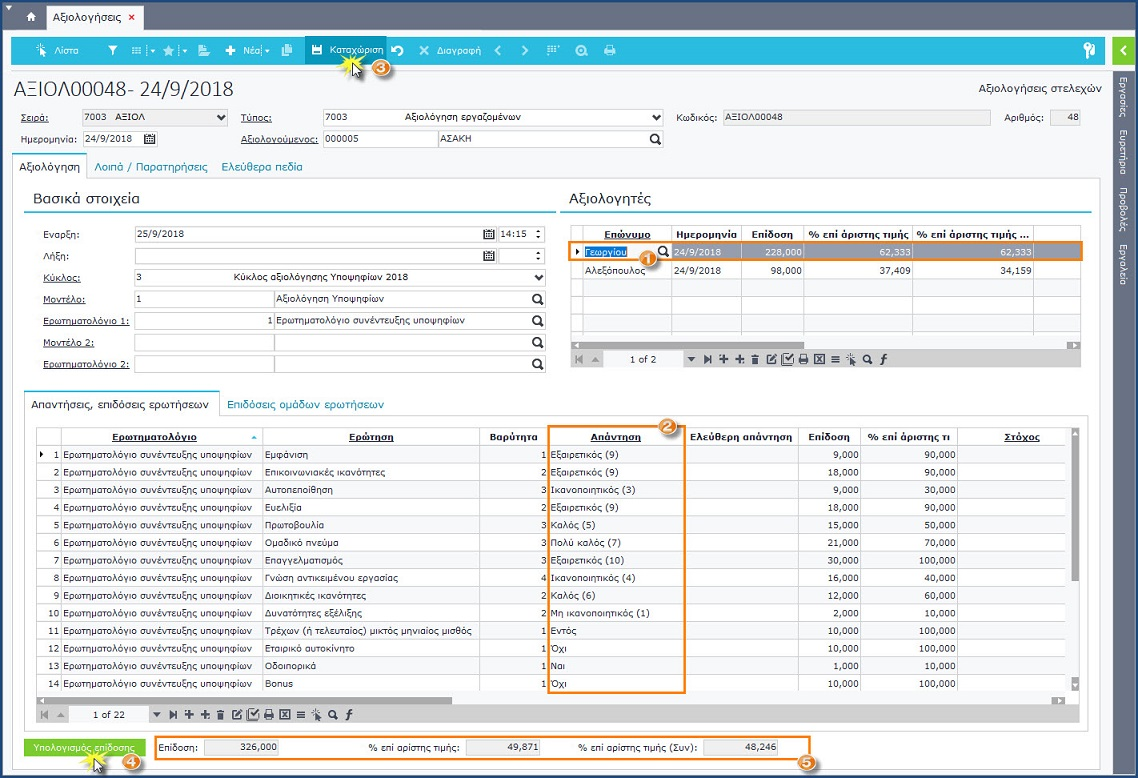 Αποτελέσματα Αξιολόγησης(SoftOne)
54
Βιβλιογραφία
Magal S. and Word  J. (2011). Integrated Processes with ERP Systems, Wiley.
Monk, E. & Wagner, B. (2012). Concepts in enterprise resource planning. 4th Edition, Cengage Learning. 
PayBrain - 01Solutions  (2020).  Σύστημα μισθοδοσίας. https://www.01solutions.gr/portfolio/paybrain
Schaer, B. (2009). Time Management with SAP ERP HCM. Galileo Press. 
SAP (2015). Human Capital Management. Ανακτήθηκε 22/09/2015 http://help.sap.com/pcat_hcm 
SoftOne (2020). SoftOne Series 5. Βιβλιοθήκη τεκμηρίωσης.   https://wiki.soft1.eu/display/SS5EL
55
Ευχαριστώ για την παρακολούθηση
56